ZSENGE
PENGE
KICKOFF
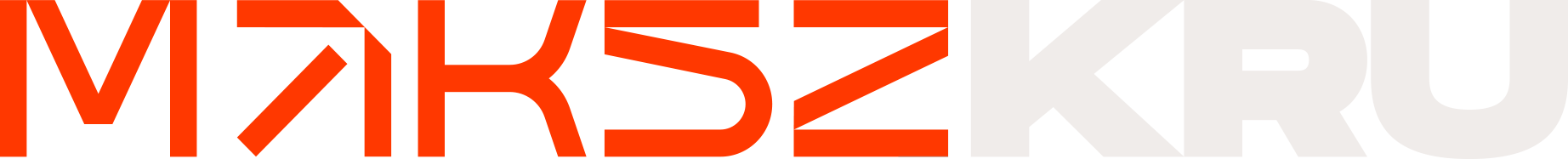 STRATÉGIA
KONCEPT
ügyfélbrief → krea brief  → termékkoncept  → kampány
ART&COPY
🏆
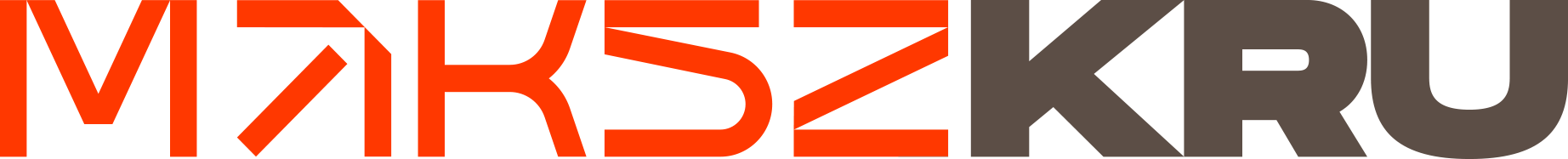 Bármennyire is hasonlít ez a felállás a mindennapjainkhoz, itt jobban oda kell tennetek magatokat. Egyszerre friss, eredeti, hatásos és hatékony ötleteket várunk tőletek.  És mint a többi hasonló versenyen, itt sem kell, hogy a magyar piac limitációi korlátozzanak benneteket. Azt kell éreznünka zsűriben, hogy az ötleteteket legszívesebben már másnap meg szeretnénk valósítani, de nem fogjuk feasibility checknek alávetni.
ÖTLET-
VERSENY
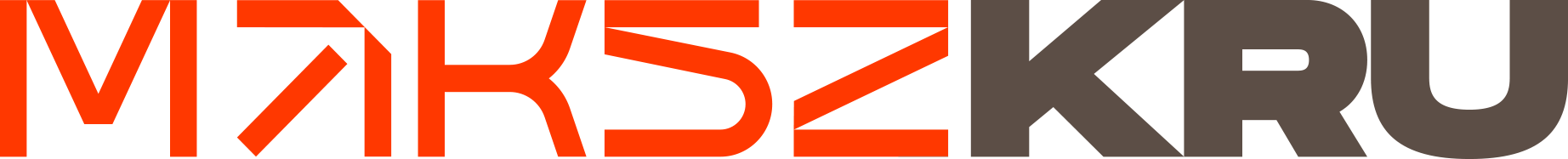 FRISS
legyen az
ötlet
JÉÉ
Legyen benne valami aktuális, vagy legyen a kifejezésmódja olyan, amit 5 éve nem lehetett volna megcsinálni. Érezzük rajta, hogy nem légüres térben született: érti, érzi azt a világot, ami körülveszi.
Nem az izzadságot szeretjük érezni az ötleteken, hanem az inspirációt: hogy aki dolgozott rajta, nyitott szemmel jár a világban, és a megfigyeléseiből építkezik.
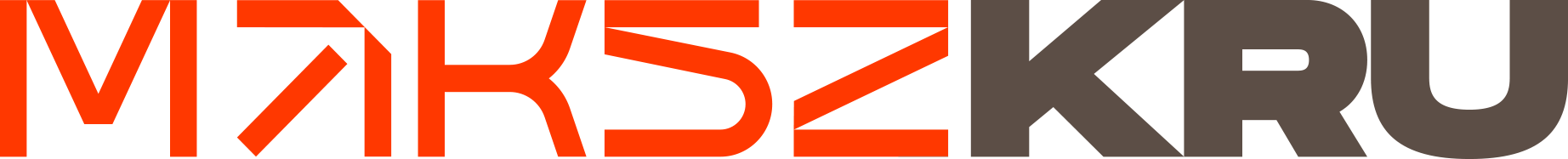 Tavaly is mindannyian tanultunk az éppen trendi, híres kampányokból.De ha olyasmit hoztok, ami nem tud a tanulságoktól elrugaszkodni,ha ránézünk az ötletre, és azonnal eszünkbe jut róla 5 másik kampány, amit láttunk már, az nem fog átmenni a szűrőn.És higgyétek el, nagyon sok kampányt láttunk már.
ERE
DETI
idén legyen az ötlet
JÉÉ
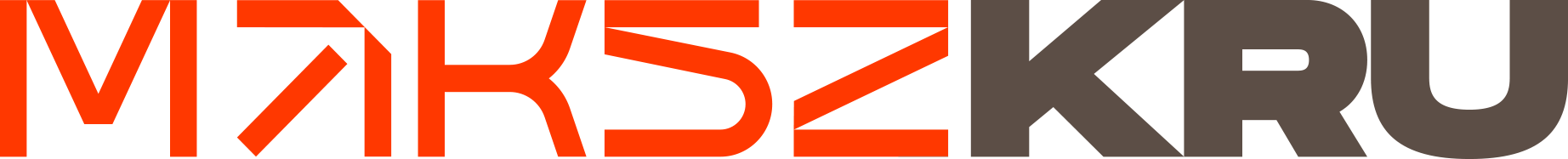 legyen az ötlet
HATÁSOS
Az egész verseny fiktív, ezért nehéz bizonyítani, mi az, ami valóban működne is. De minden kreatívigazgató azt keresi, amiről érződik,hogy a való életben is megállná a helyét. Ami valóban hatással tudlenni arra, ahogyan az emberek gondolkodnak a márkáról vagya termékről.

És az ma már nem megy, ha az ötlet nem alkalmas arra, hogyértékes másodperceket szerezzen az emberek figyelméből.Váratlan, meglepő megközelítésekkel van erre a legjobb esélyetek.Az pl. jó jel lehet, ha olyasmire bukkantok ötletelés során, amit az elején, vagy a brief meghallgatásakor ti se láttatok jönni.
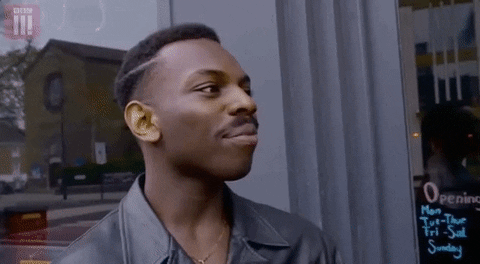 Emlékeztessétek magatok arra,hogy bármit is tesz ma egy márka,az a világ összes binge-elhetősorozatával, összes 50% off notijával,összes csetüzenetével, összesmémjével versenyzik!
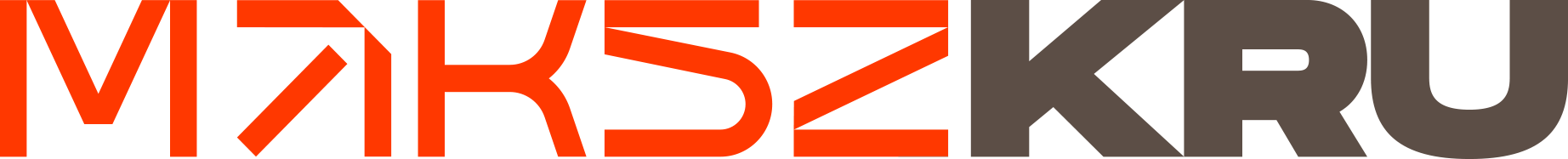 Bármilyen okos, csavaros, érzelmes dolgot is találtok ki, ha az nemelég releváns a márkára, de legalábbis a termékre, és nem azt építi, fölösleges lenne megvalósítani.
 
Váljatok a rátok bízott portéka gondos gazdáivá, olvassatokróla, nézzétek meg, hogyan viszonyulnak hozzájuk az emberek! 
Gondolkodás közben pedig nem árt időnként visszatérneteka briefhez, és megnézni, hogy arról rugaszkodtatok-e el, vagy lecsúsztatok róla a szakadékba: a versenytársak vagy máskategóriák területére.

Nem az a cél, hogy földhözragadt legyen a kreatív. A feladat az,hogy megtaláljátok: hogyan tudtok úgy hűek maradni a márkához, illetve a termékhez, hogy közben érdekesebbé is teszitek
legyen az ötlet
HATÉKONY
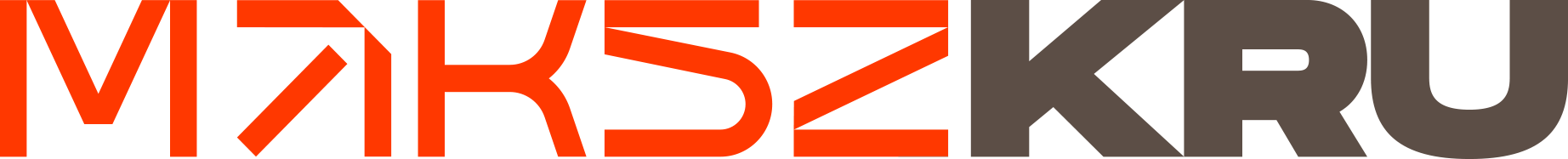 123
Jól van kidolgozva?Jó a prezentáció, könnyen érthető, kerek a sztori?
A ZSŰRI SZEMPONTJAI
Forrás:D&AD New Blood
Jó kreatív / stratégiai ötlet?Valódi insighton alapul,inspiráló, egyedi, hatásos?
Briefen van?Megválaszolja a briefben meghatározott igényeket, megoldja a problémát?
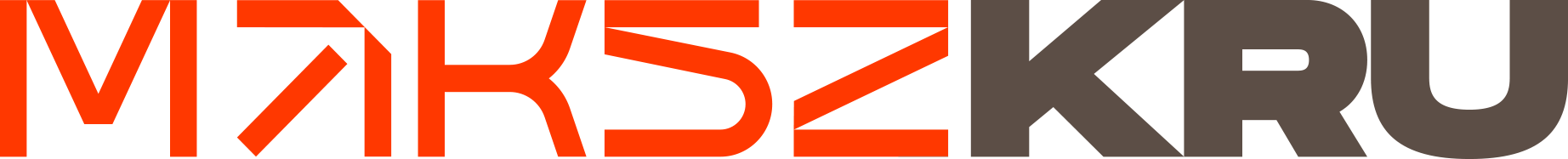 STRAT
BRIEF
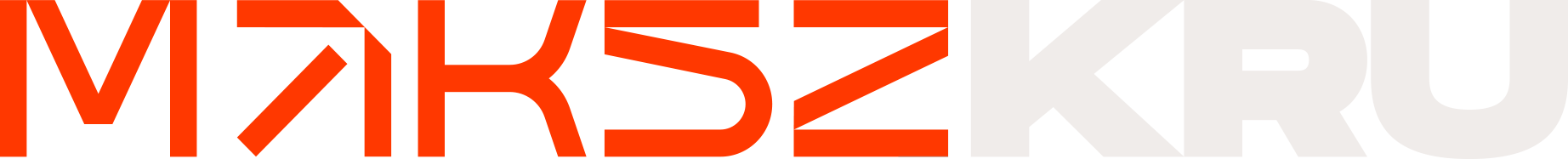 ?
Az ügyfél által megosztott briefre kommunikációs stratégiátés abból egy kreatív briefet kell kidolgozzatok.

Szeretnénk látni, hogyan tárjátok fel és értelmezitek a briefbenmegadott feladat kontextusát. Kutassatok - merüljetek el a márkában, nézzetek rá a piacra, a versenytársakra, a kulturális és fogyasztói trendekre. Próbáljatok olyan újszerű jelenségeket, feszültségeket találni, ami még titeket is meglep, és nem sokadszorra botlotok bele.

Járjátok körül a célcsoportot, keressetek feszültségeket,fogyasztói problémát, illetve insightot.
Az insight egy olyan kimondatlan emberi igazság legyen, amibenvan reveláció, ne csak egy érdekes tény vagy kutatási adat legyen.

Mutassátok be a stratégiai megközelítést, hogyan tud a márka megoldást nyújtani a megfogalmazott problémára, hogyan tud kapcsolódni a feltárt insighthoz és fogalmazzátok meg, mi legyena kampány üzenete.
Mi afeladat
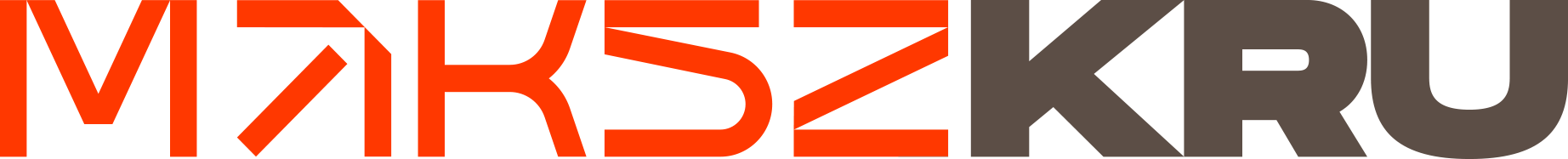 Hogyan
adjátok
át?
A stratégiátegy legföljebb10 oldalas prezibenmutassátok be
A gondolatmenetetszeretnénk látni, nem kell mindent beletegyetek, amita témában felkutattatok.
Csak lényegretörően meséljétek el az utat,amit bejártatok. azt amire
bukkantatok.
Mutassátok be, hogymindezek alapján milyen stratégiai megoldást javasoltok.
Végül a stratégiai meg-közelítéseteket foglaljátok össze egy legföljebb egyoldal terjedelmű kreatív briefben.
MAX
EGYOLDALKREA
BRIEF
1!
A kreatív briefformátumát rátokbízzuk.
A lényeg, hogyegy inspirálóiránymutatás legyen…
a termékkoncepcióés a bevezető kampány kreatív koncepciójának kialakításához.
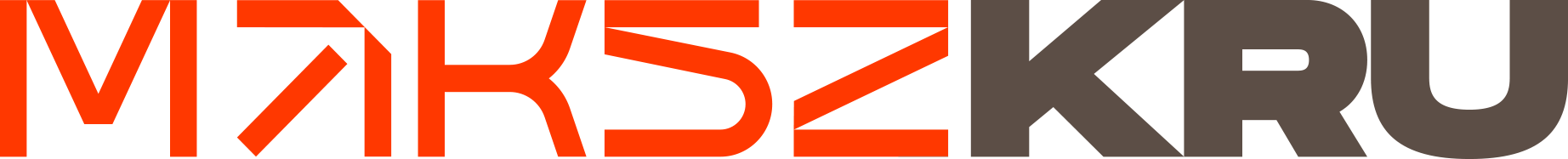 Igen, minden, amit az ötletről mondtunk, itt is érvényes.Nem az ügyfélbrief átstrukturálása, rendszerezésea feladat. Azt szeretnénk, ha hozzá is adnátok a briefhez.
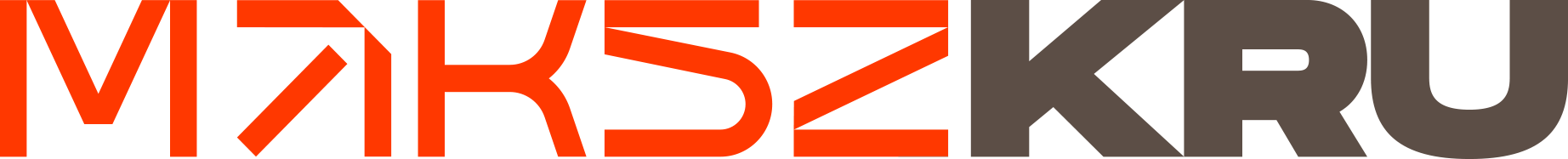 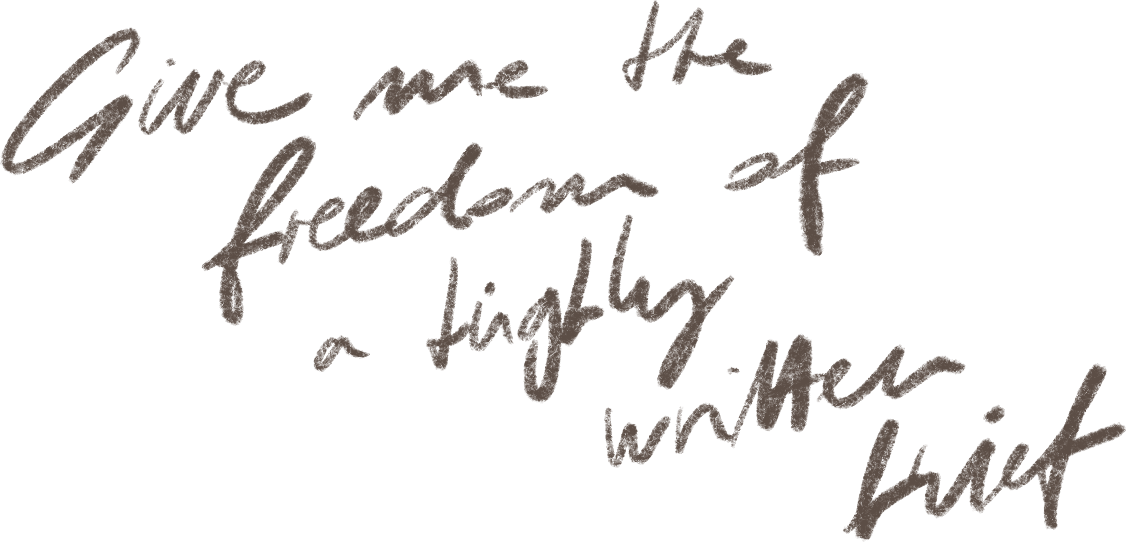 OGILVY
Egy jó kreatív brief nemcsak az ügyféltől kapott információt rendszerezi, hanem segít a kreatívoknak, hogy már alapból termékenyebb talajba tudják elültetni az ötletcsírákat.
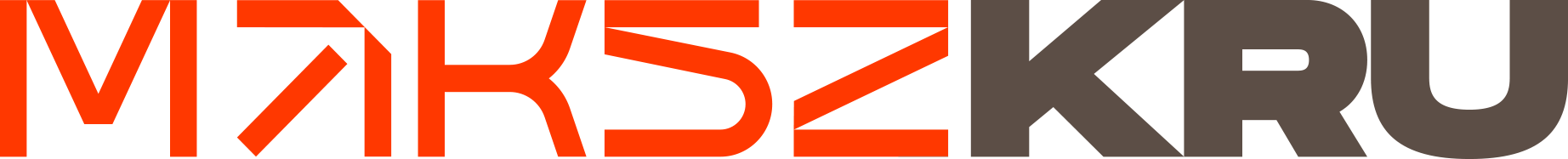 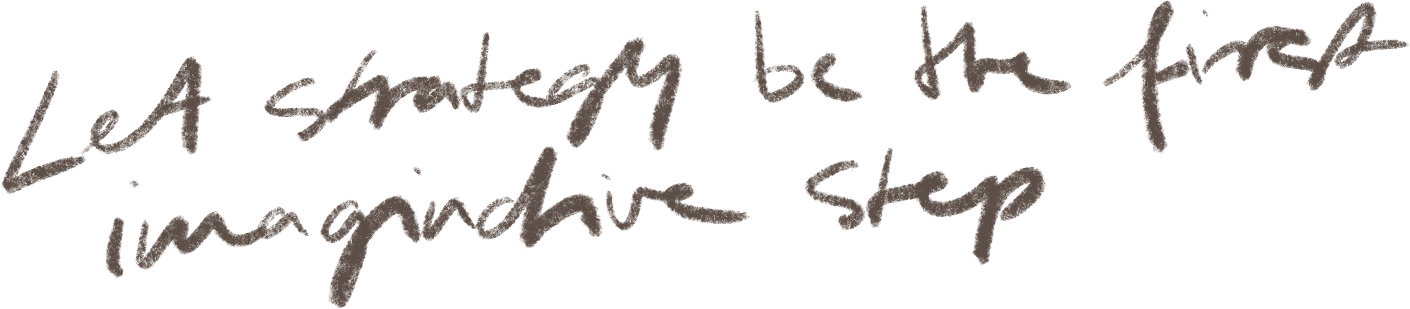 UNCOMMON STUDIOS
Egy jó kreatív brief nemcsak az ügyféltől kapott információt rendszerezi, hanem segít a kreatívoknak, hogy már alapból termékenyebb talajba tudják elültetni az ötletcsírákat.
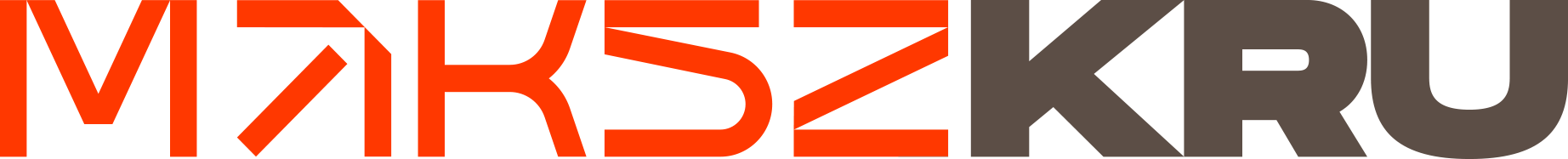 1
2
3
SmartPlants

Megfogják az egyik termékbenefitet:a növények tisztítják a levegőt, és mellétettek a kreatívoknak egy érdekes témát a világból: a beltéri légszennyezettséget. Ez újfajta hasznosságot, aktualitást ada terméknek, és tétje lesz tőlea feladatnak. Új keretek közé helyezia szobanövények kategóriáját: nem dekorációként, hanem háztartási készülékként pozicionálja.
New Cheetos Popcorn

Feltárták azt az alapvető problémát, hogy a fiatal felnőttek folyamatos nyomás alatt állnak, szinte alig van egy szusszanásnyi szabad idejük - és amikor épp megpihennének, akkor is gyakran húzza keresztül a számításaikat valamilyen külső tényező. A termék fogyasztásához kapcsolódóan viszont felfedeztek egy olyan jelenséget, hogy amikor Cheetost eszel, az azt bevonó narancssárga por rátapad a kezedre, amivel így semmihez nem tudsz hozzáérni.  Ezt a tulajdonságot olyan legális alibiként pozicionálták a kampányban, amivel könnyedén elháríthatod a kikapcsolódásodat megzavaró tényezőket.
The Last Performance

Vették a kategória alapvető insightját: az emberek nem kötnek életbiztosítást, mert nem szeretneka halálra gondolni. És a kategórián kívülről, az emberek életéből adtak hozzá egy kulturális megfigyelést:a fél ország naponta találkozika halállal, hiszen állandóan murder show-kat néznek. A kettő együtt izgalmas feszültséget szül.
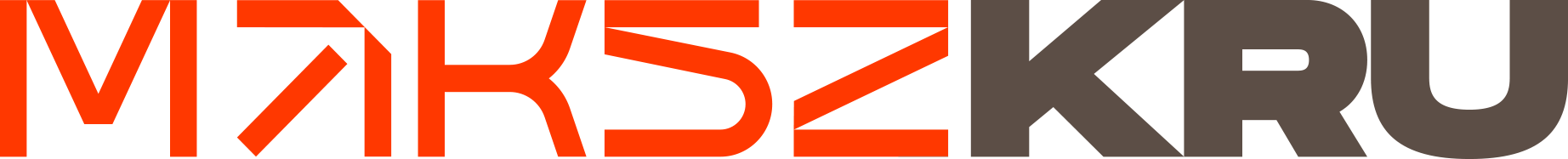 Lehetőleg ne egy egzekúciót,vagy egy konkrét kampányötletet. Hanem például:

egy még sosem hallottmegfigyelést a kategóriáról
egy releváns kitekintésta kontextusra
egy nagyon igazemberi insightot
egy érdekesen kapcsolódókulturális jelenséget
VALAMIT, ami titeketis inspirálna.
Mit adjatok az ügyfélbriefhez?
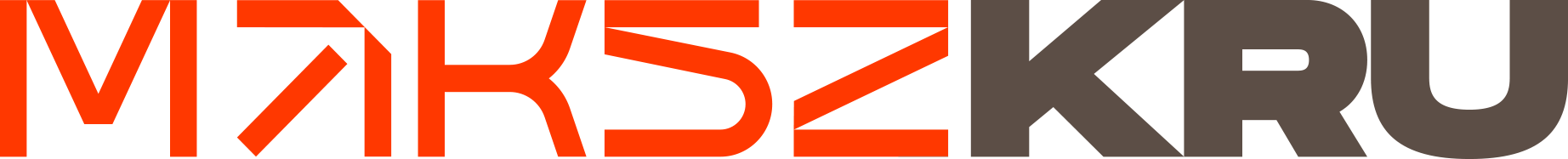 ART&
COPY
BRIEF
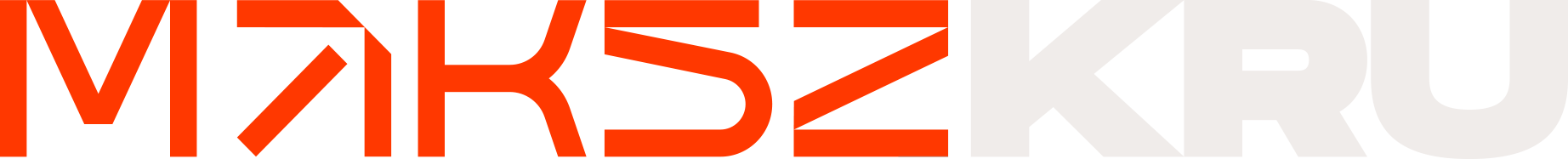 ?
Kaptok egy kreatív briefet, ami sugallatokat is ad arra, hogyan lehetne a terméket megfogni. Hozzatok olyan termékkoncepciót, ami ezt kézzelfoghatóvá teszi!
Mi afeladat
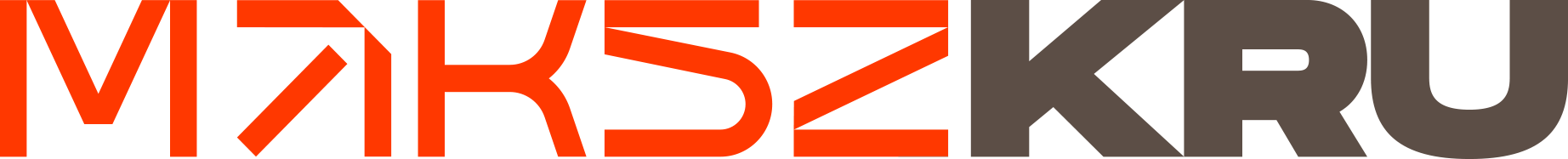 !
A design nem dekoráció

Ez egy kraftos kategória, de több is annál: design és copy KONCEPCIÓT várunk tőletek. Szóval ne csak a lehető legszebb, legmaibb, legkikraftoltabb cuccotokat hozzátok. 

Mielőtt elkezdenétek a Behance-t görgetni inspirációért, gondolkodjatok is kicsit, hogy mi az, ami nemcsak illika termékhez, de mondjuk csavar is rajta egyet.

Akkor vagytok jó helyen, ha meg tudjátok érvelni, miért ezta megoldást választottátok, azon túl, hogy “mert tetszik”.
Design
& Copy
Concept
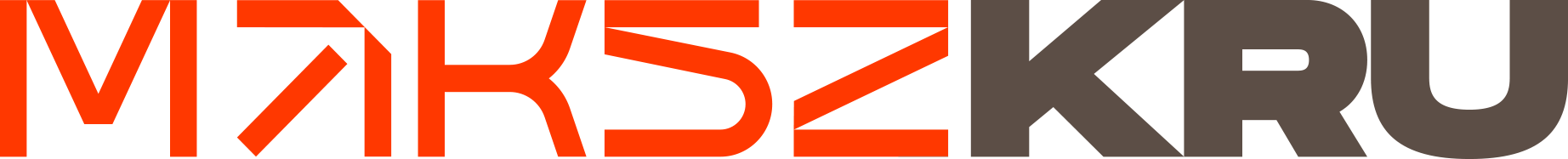 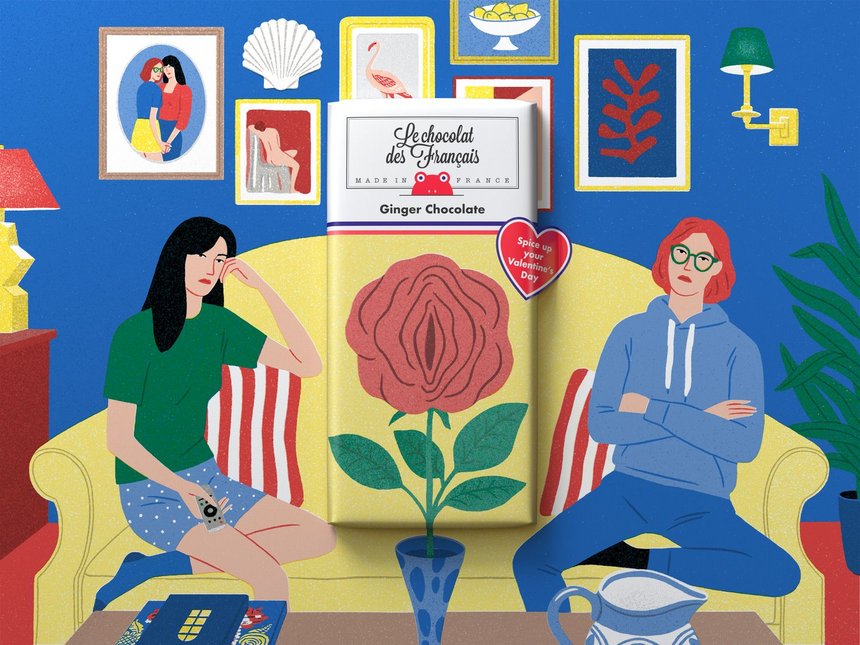 Spice UpYour Valentine’s Day

Szexi, okos, kategóriában releváns.
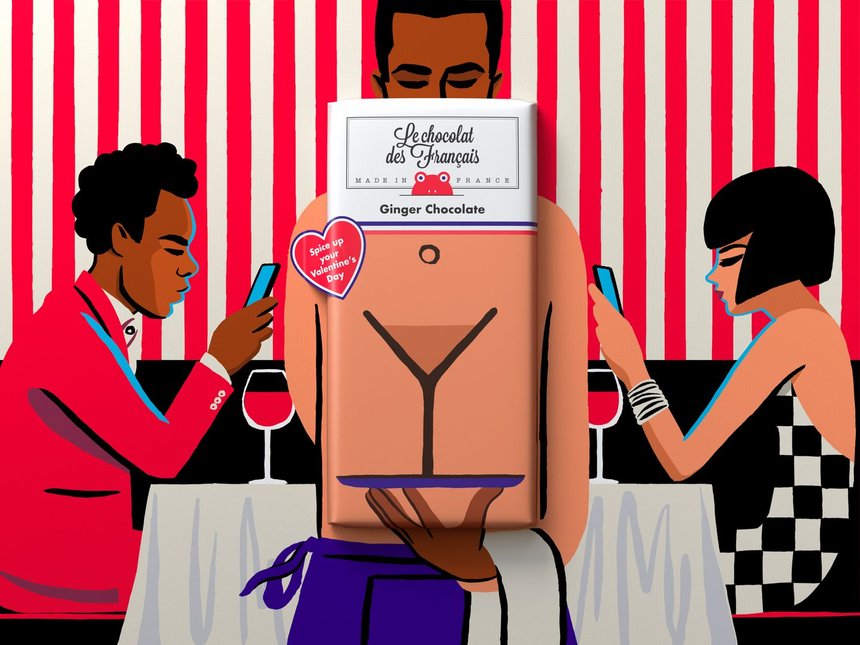 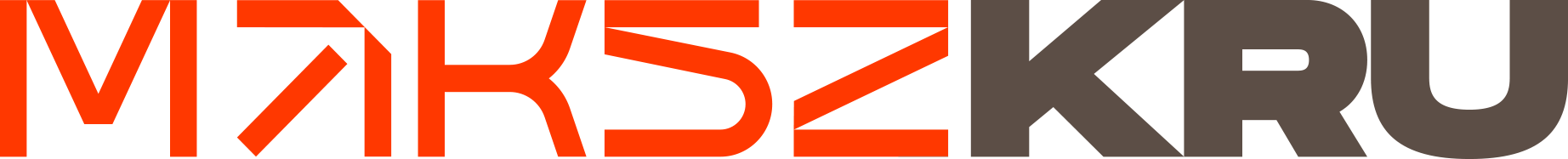 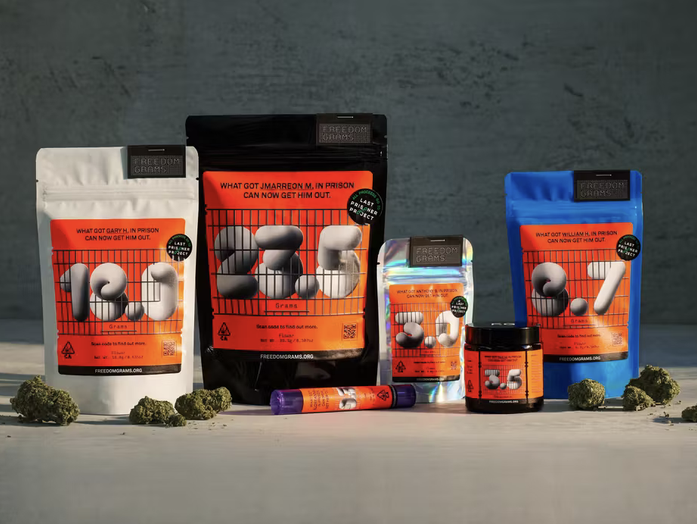 Freedom Grams

A csomagolás inspirálódika termék purpose-éből,nem üres design.
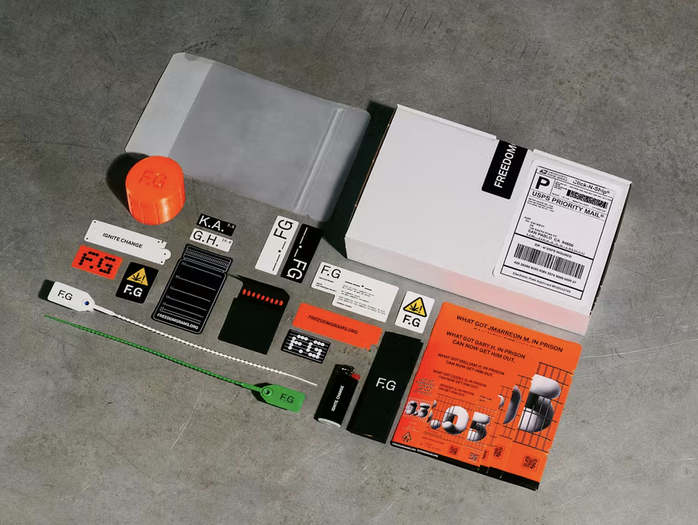 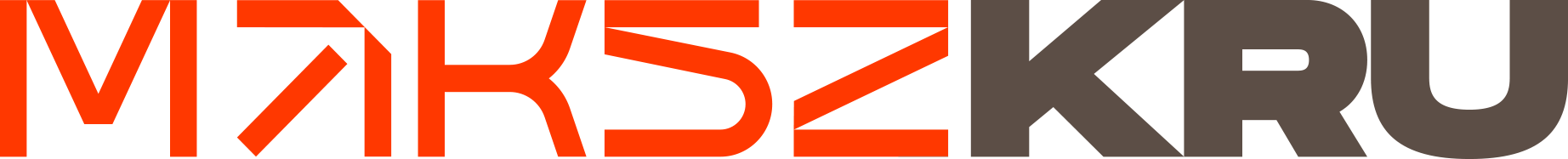 CAMPAIGN
BRIEF
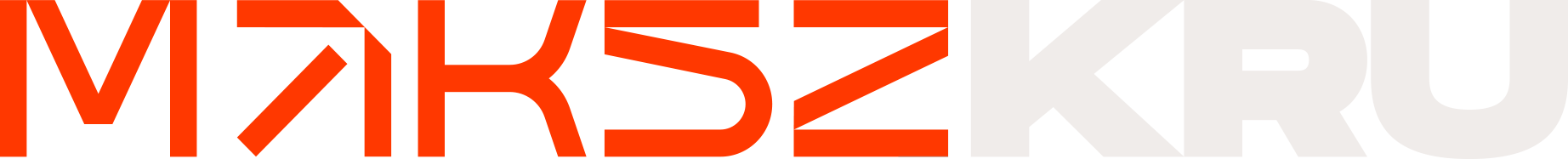 ?
Tegyétek híresséa kapott terméketegy 3 egzekúciót felvonultató kampánnyal!

Ne tévesszen meg a brief integráltsága. Nem mechanikus integrációra gondolunk, ahol egy üzenetet szolgaian lemutáltok 3 felületre.

Lehet az ötletetek médianeutrális, ha valóban ötletszerű,és aztán 3 választott eszközön megmutatjátok, hogyan jutel az emberekhez. 

De kiindulhat a kampányotok akár egy konkrét csatornára tervezett nagyon meglepő ötletből is, majd két további felületen illusztráljátok, hogyan utazik tovább a kommunikációs térben.
Mi afeladat
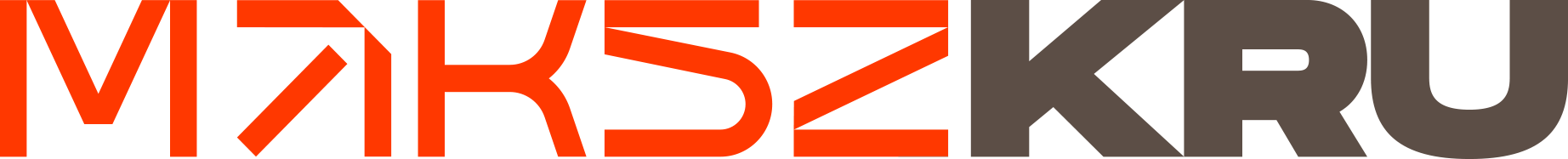 !
Legyen az ötletnek nagysága, de közben mégis egy terméket adjon el.
Márkákat kommunikáló nagy tettekből mindenki biztosan rengeteget tud felsorolni. A világ nagy problémáin változtató ötleteket is jól ismerjük. Itt viszonta feladatotok az, hogy egy terméket tegyetek naggyá.
Challenge
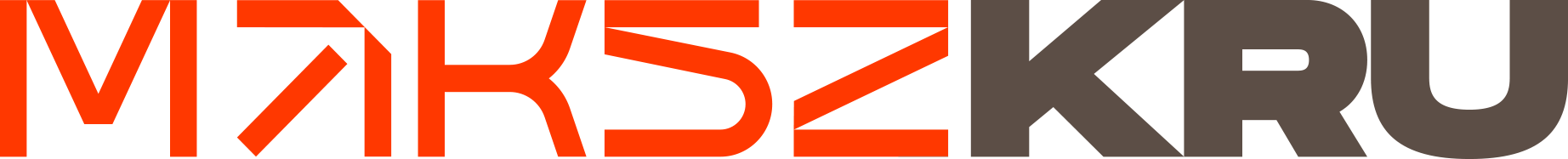 1
2
3
Chillboards

Lehet kiindulópontja egy jelentőségteljes kampánynak akár egy olyan egyszerű, mindennapi termékjellemző is, hogy valami hűt.
Keressetek könnyen megfogható feature-t a briefben, és nézzétek meg, hol, kiknek, miért lehet ennek különleges relevanciája, sőt haszna!
Flipvertising

Kereshettek inspirációta célcsoportban is. Mit tudunk róluk, hogyan fogyasztanak tartalmakat, milyen a kapcsolatuk a márkával,a termékkel, akár a reklámokkal úgy általában? Illetve lehet az is érdekes, hogyan lehet a termékhez (kedvezményesen) hozzájutni.Mi lehet az a mechanizmus, ami behúz? Hogyan lehet valamineka megszerzése szórakoztató?
Heineken Silver

Egy termék bevezetése is lehetnagy tett, ami egy márka nézőpontját kommunikálja a világról. Jó eredményre vezethet, ha azon gondolkodtok: hogyan tudjuk elérni, hogy a termékünkről olyan sokat beszéljenek, mint egy éppen aktuálisan mindenkit foglalkoztató jelenségről? Azt szeretnénk, hogya termékbejelentésnek hírértéke legyen. Találjatok olyan, zsurnalisztikus szemmel izgalmas témát, amire a termék rá tud kapcsolódni!
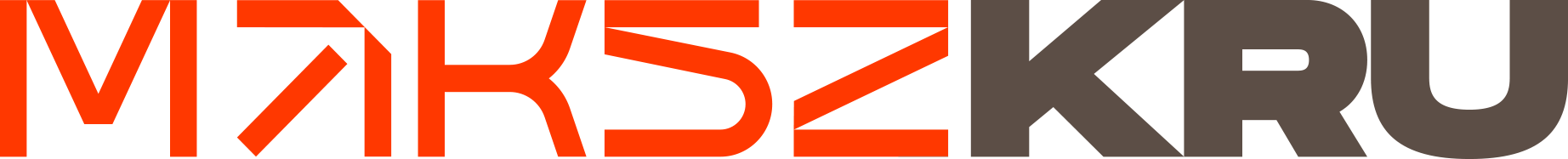 Idő-beosztás
Prezi legyen érthető, jól strukturált, egyszerű.
Ne a szép prezivel próbáljatok nyerni, nem baj, ha nem ronda, de elsősorban nem azt fogjuk nézni.
Anonimitás
Ne legyen felismerhető,hogy kié a prezi, mert ha ilyet lát a zsűri, azt a pályázatot kizárja.
Terjedelem
MAX
10
SLIDE
Ennyivel a legjobbötleteket is el lehet magyarázni.
Ha az ötlet olyan bonyolult, hogy nem lehet 10 slide-on elmondani, akkor egyébként is valami egyszerűbbet kellene keresni.
Magyarul
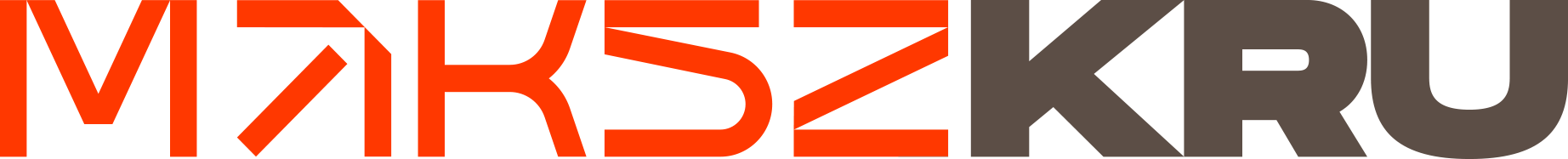 HAJRÁ
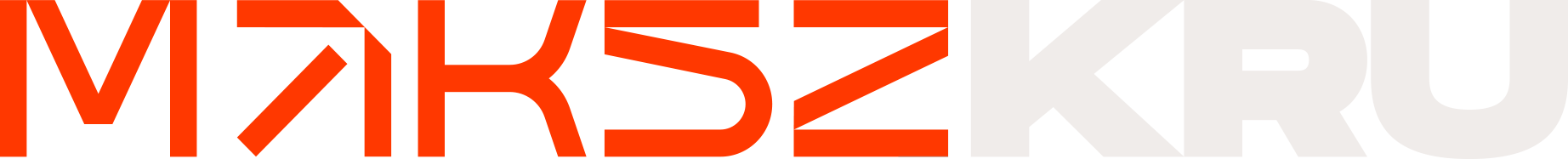